Работа с файлами
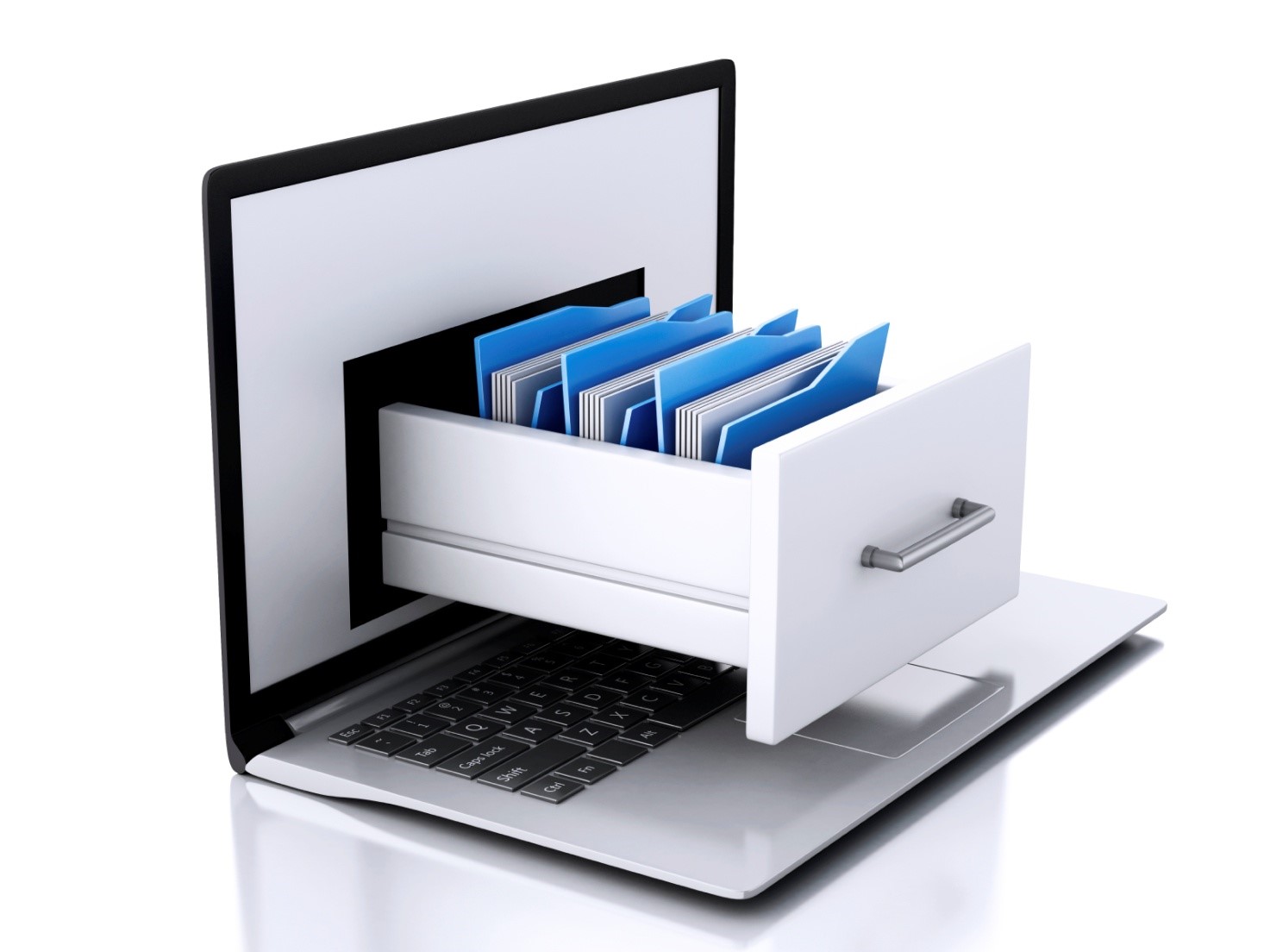 Какие бывают файлы?
Файлы
текстовые
двоичные
«plain text»: 
для чтения человеком
текст, разбитый на строки;
из специальных символов только символы перехода на новую строку
любые символы
рисунки, звуки, видео, …
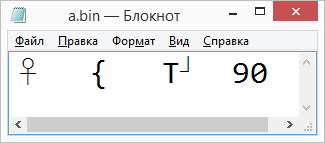 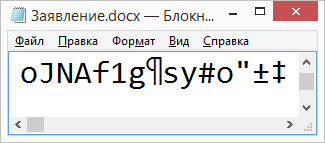 12
123
1234
Принцип сэндвича
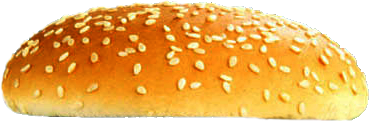 открыть файл
хлеб
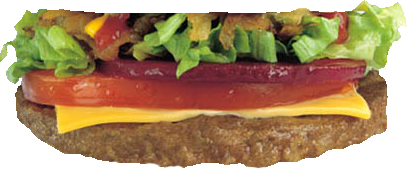 начинка
работа с  файлом
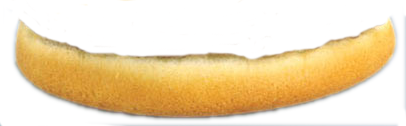 хлеб
закрыть файл
файловые переменные-указатели
по умолчанию – на чтение (режим "r")
Fin = open ("input.txt”)
Fout = open ("output.txt", "w”)
  # здесь работаем с файлами
Fin.close()
Fout.close()
"r" - чтение
"w" – запись
"a" – добавление
Ввод данных
Fin = open("input.txt")
Чтение строки:
s = Fin.readline()    # "1 2"
Чтение строки и разбивка по пробелам:
s = Fin.readline().split()    # ["1","2"]
Чтение целых чисел:
s = Fin.readline().split()    # ["1","2"]
a, b = int(s[0]), int(s[1])
Или с помощью генератора:
a, b = [int(x) for x in s]
или так:
a, b = map(int, s)
Вывод данных в файл
!
Все данные преобразовать в строку!
a = 1
b = 2
Fout = open( "output.txt", "w" )
Fout.write ( "{:d} + {:d} = {:d}\n".format(
              a, b, a+b) )
Fout.close()
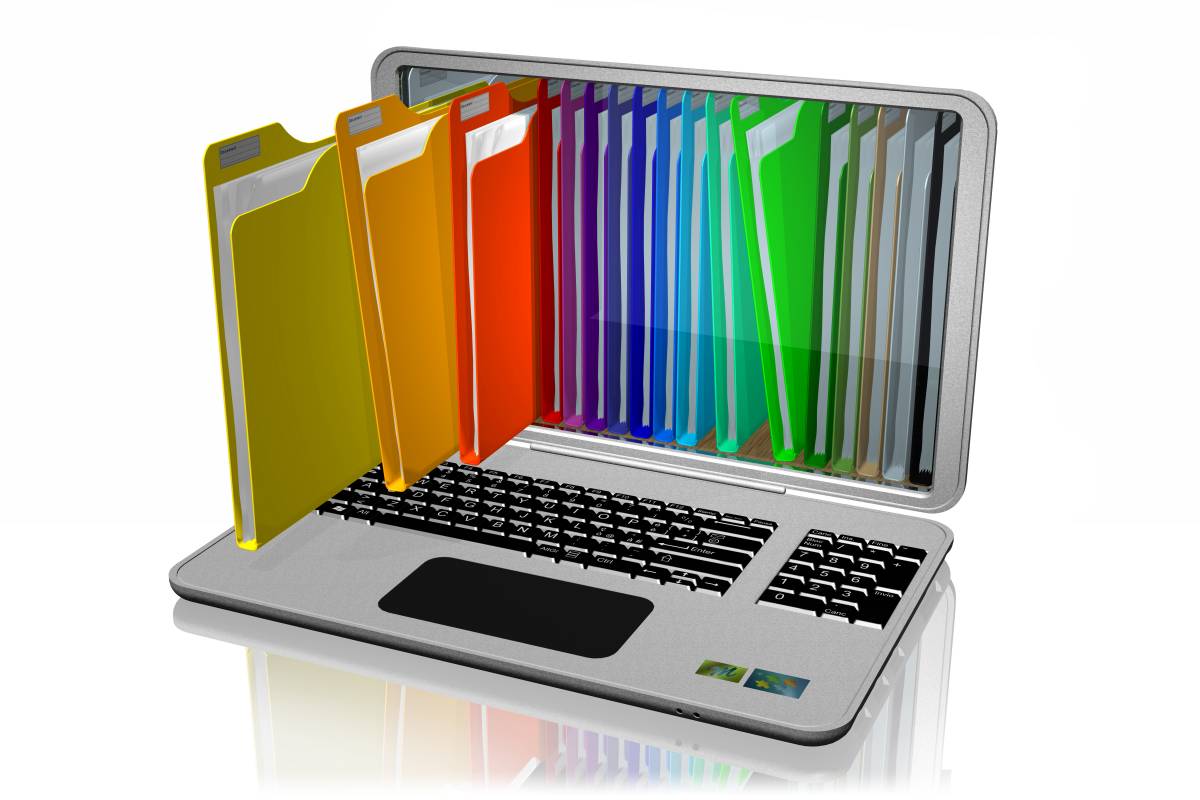 Чтение неизвестного количества данных
Задача. В файле записано в столбик неизвестное количество чисел. Найти их сумму.
пока не конец файла
  прочитать число из файла
  добавить его к сумме
Fin = open ("input.txt")
sum = 0
while True:
  s = Fin.readline()
  if not s: break
  sum += int(s)
Fin.close()
если конец файла, вернёт пустую строку
Чтение неизвестного количества данных
Задача. В файле записано в столбик неизвестное количество чисел. Найти их сумму.
sum = 0
Fin = open ("input.txt")
lst = Fin.readlines()
for s in lst:
  sum += int(s)
Fin.close()
прочитать все строки в список строк
!
Не нужно закрывать файл!
Чтение неизвестного количества данных
Задача. В файле записано в столбик неизвестное количество чисел. Найти их сумму.
sum = 0
with open ("input.txt") as Fin:	
  for s in Fin:
    sum += int(s)
или так:
sum = 0
for s in open ("input.txt"):	
  sum += int(s)
Спасибо за внимание!